Матеріали до уроків
Алгебра
9 клас
За підручником 
«Алгебра.  9 клас» 
Ю.І. Мальованого, 
Г.М. Литвиненко, 
Г.М. Возняк
Готуємося до уроку
Використано матеріали  Бібліотеки електронних наочностей “Алгебра 7-9 клас”.

Робота вчителя СЗОШ І- ІІІ ступенів 
№ 8 м. Хмельницького Кравчук Г.Т.
Мультимедійні технології на уроках алгебри
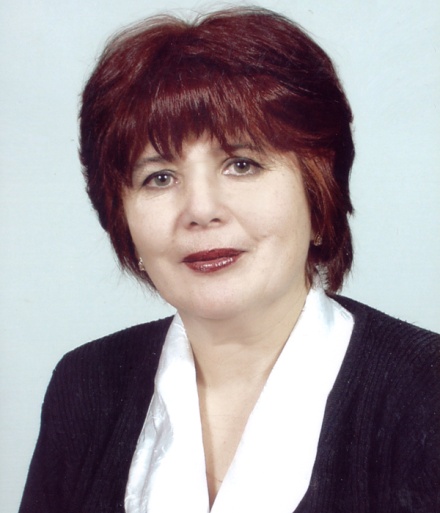 2011 рік
Дл
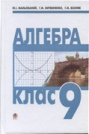 Тема 1. Числові нерівності. Властивості числових нерівностей

Тема2. Розв’язування лінійних нерівностей і систем нерівностей з однією змінною 

Тема 3. Функція. Квадратична функція

Тема 4. Квадратні нерівності та системи рівнянь другого степеня

Тема 5. Елементи прикладної математики 

Тема 6. Арифметична та геометрична прогресії
Зміст
Для роботи виберіть потрібну тему, в якій  слід вказати тему уроку.
Для переходу між слайдами: 1 клік миші, або використати кнопки керування діями 

            назад                          на початок                                        
           вперед                         на кінець
            на  1 слайд              повернутися         
            (додому)
Математичне моделювання
Відсоткові розрахунки. 
Поняття про теорію імовірностей.
Основні поняття теорії імовірностей. Ймовірність випадкової події
Початкові відомості про математичну статистику. Статистичні дані. Способи подання даних
Середнє значення. Розв'язування вправ
Тема 5
Елементи прикладної математики
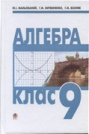 Що вивчає математична статистика. 

Математичну статистику як один з розділів прикладної математики започаткував швейцарський математик Я. Бернуллі (1654-1705). Значних результатів у цій царині досяг також відомий український математик В.Я. Буняковський (1804-1889). Він народився в містечку Бар на Вінниччині. Після навчання у Парижі працював професором у Петербурзі. Він — автор понад 100 наукових праць, написаних в основному французькою мовою. 
Був почесним членом усіх університетів Російської імперії, віце-президентом Академії наук, головним експертом уряду з питань статистики і страхування
Пункт 9.1
Початкові відомості про математичну статистику.
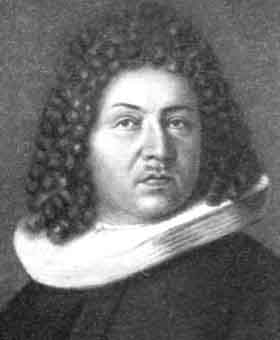 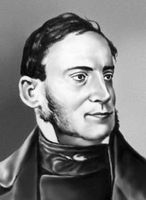 Я. Бернуллі
Віктор Буняковський
Що вивчає математична статистика.
Математична статистика – це розділ математики,присвячений математичним методам систематизації, збору, обробки статистичних даних та їх використання для наукових і практичних висновків.
Дослідження методами математичної статистики застосовуються для прийняття рішень, прогнозування розвитку певних галузей господарства, плануванні й організації виробництва, контролі якості продукції тощо.
Пункт 9.1
Початкові відомості про математичну статистику.
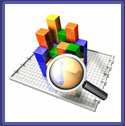 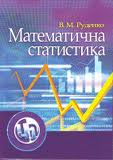 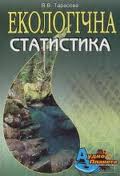 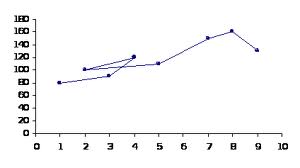 Статистичні дослідження
 та їх етапи. 
Під статистичними даними розуміють сукупність чисел, які дають кількісну характеристику ознак певних об'єктів та явищ, що нас цікавлять. Статистичні дані отримують в результаті дослідів, спостережень. Першим кроком статистичного дослідження є спостереження, збирання даних. Такі спостереження можуть бути 
суцільними
несуцільними.
Початкові відомості про математичну статистику.
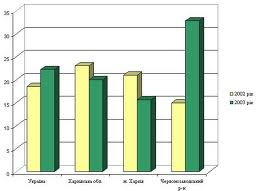 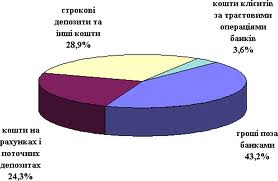 Спостереження є суцільним, якщо обстежують ознаки всіх одиниць сукупності. Прикладом може бути медичне обстеження населення у зв'язку з епідемією.
Спостереження є несуцільним, якщо обстежуються ознаки окремих одиниць сукупності. Найбільш поширеним видом несуцільного спостереження є вибіркове спостереження. 
Його застосовують тоді, коли в сукупність входить дуже велика кількість об'єктів або спостереження пов'язане із руйнуванням об'єктів, або ж воно вимагає великих затрат. 
У таких випадках зі всієї сукупності вибирають обмежену кількість об'єктів і вивчають їх.
Статистичні дослідження
 та їх етапи
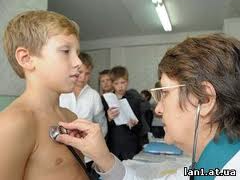 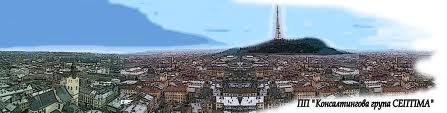 Статистичні дослідження, вибіркові спостереження на ринку нерухомості
Відібрану для спостереження сукупність об'єктів називають вибірковою сукупністю, або просто вибіркою.
Сукупність усіх об'єктів, над якими проводять спостереження (дослідження), називають генеральною сукупністю.
Кількість об'єктів сукупності (вибіркової або генеральної) називають об'ємом сукупності, відповідно, кількість об'єктів вибірки називають об'ємом вибірки.
Наприклад, якщо із 800 деталей відібрано для дослідження 80 деталей, то об'єм генеральної сукупності дорівнює 800, а об'єм вибірки n = 80.
Статистичні дослідження
 та їх етапи
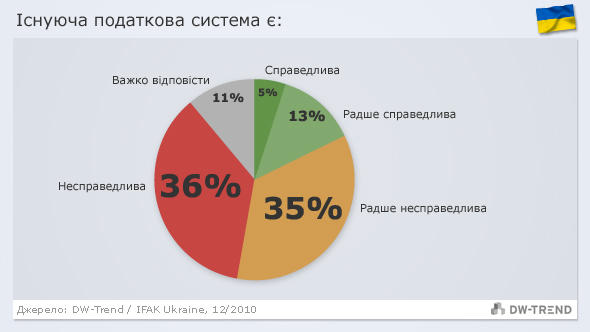 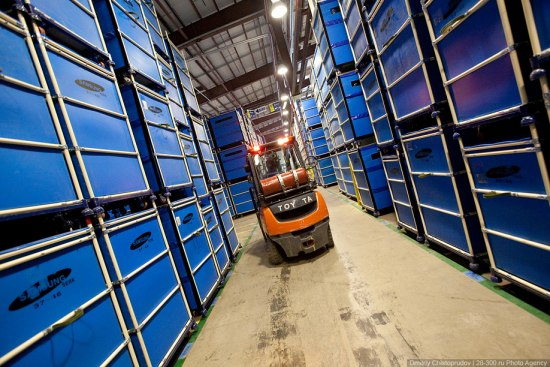 Статистичні дослідження та їх етапи
Результатом першого етапу статистичного дослідження є неупорядкований набір чисел, записаних дослідником у порядку їх надходження.
Наприклад, економіст, аналізуючи тарифні розряди працівників одного з цехів заводу, вибрав документи 20 робітників і виписав з них послідовність чисел що вказують на тарифні розряди (кваліфікацію робітників):
 4, 4, 3, 2, 5, 2, 3, 5, 4, 3, 3, 2, 5, 4, 5, 4, 6, 3, 4, 5.
 Ці статистичні дані являють собою вибірку, яка піддається обробці.	
На другому етапі статистичного дослідження, який називають зведенням, упорядковують і узагальнюють статистичні дані, групують їх і на цій основі дають узагальнену характеристику сукупності. 
У даному прикладі, розмістивши статистичні дані у порядку зростання розряду кваліфікації робітників, отримаємо статистичний ряд із 20 чисел: 2, 2, 2, З, З, З, З, З, 4, 4, 4, 4, 4, 4, 5, 5, 5, 5, 5, 6.  (1)
Ці зведені дані про кваліфікацію робітників можна подати у вигляді статистичної таблиці розподілу вибірки.
Статистичні дослідження та їх етапи
Розглянутий статистичний ряд (1) розбито на 5 груп. 
Числа x1 = 2, х2 = 3, х3 = 4, х4 = 5, х5 = 6 є значеннями ознаки кожної групи робітників.
Їх називають варіантами. 
А послідовність варіант: 2, 3, 4, 5, 6 — варіаційним рядом.
Числа, які показують, скільки разів повторювалося кожне значення ознаки сукупності, називають частотами.
Так, частота варіанти x1 дорівнює 3, варіанти х2 - 5, варіанти х3 - 6, варіанти х4 - 5, варіанти х5 – 1.
Відношення частоти до об'єму вибірки називають відносною частотою.	
Зокрема, у даному прикладі відносна частота робітників 
2-го тарифного розряду становить -
3-го тарифного розряду становить –
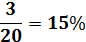 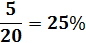 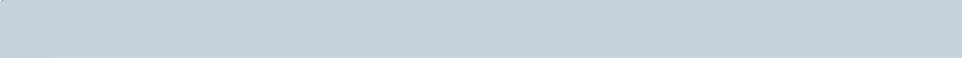 Первинне закріплення вивченого матеріалу
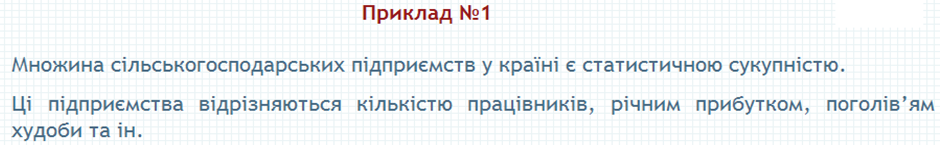 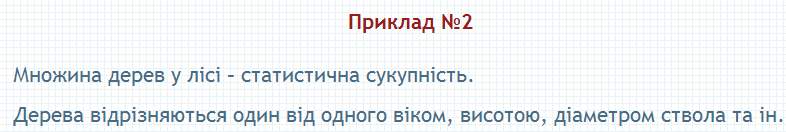 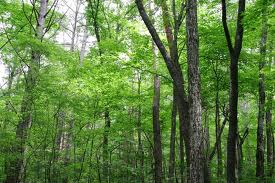 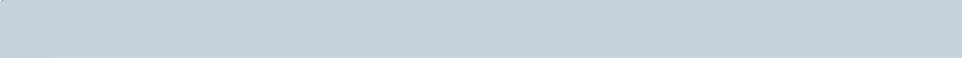 Первинне закріплення вивченого матеріалу
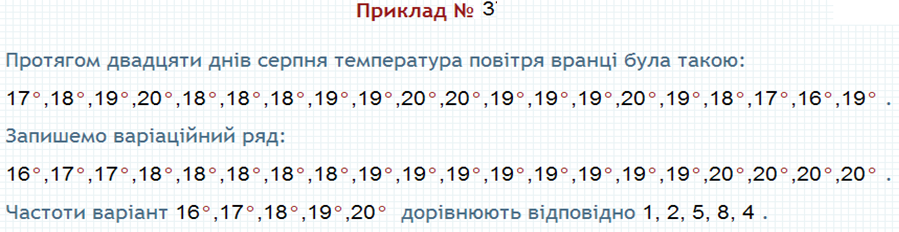 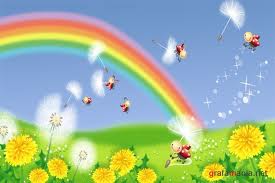 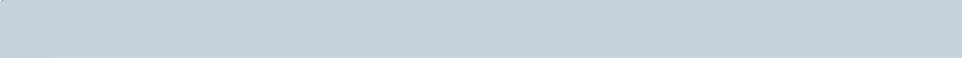 Первинне закріплення вивченого матеріалу
401°. 
У таблиці подано результати квартального звіту торговельної організації. Знайдіть дохід кожного товару у відсотках. Який товар дав найбільший дохід у відсотках?
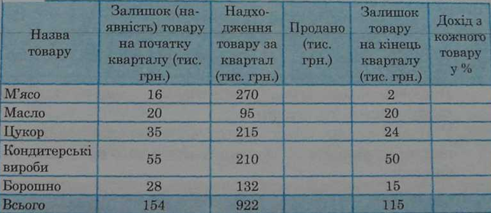 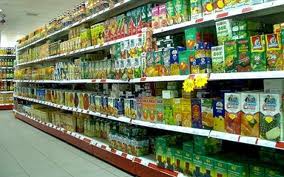 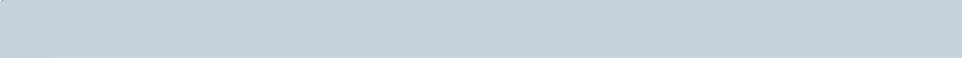 Первинне закріплення вивченого матеріалу
402. 
Для визначення попиту на жіноче взуття в одному з населених пунктів провели опитування, результати якого подані в таблиці:





Заповніть таблицю. Визначте вид спостереження
і об'єм вибіркової сукупності.
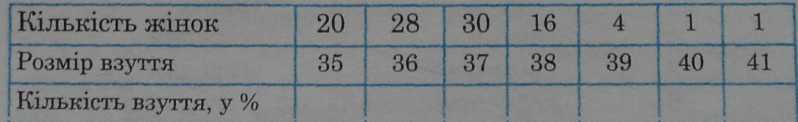 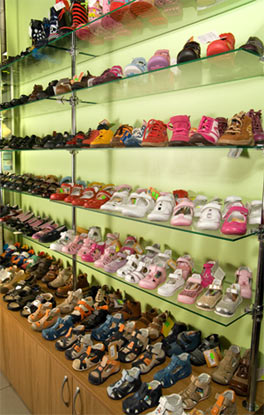 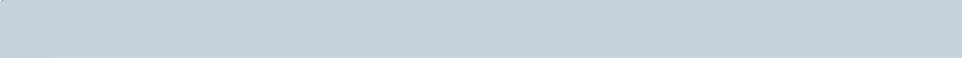 Запитання для самоперевірки
Що вивчає математична статистика?
В якому випадку здійснюють вибіркові спостереження? 
Що таке вибірка і генеральна сукупність? 
Що таке об'єм сукупності та об'єм вибірки?
Як упорядковують і узагальнюють статистичні дані?
Поясніть на прикладі, що таке частота і відносна частота.